11/10
Build event
Statics: only have Timestamp, Row&Col

Build event: Cut events and translate origin statics to time&position


Row&Col  to Position: mutiple pixel’s size

Timestamp to time:

0101 ..... 0101 .......... 1111
Big: 28 bit
Small:8bit
Time/Clock = (1<<8)*Big_ts + Small_ts

Code:/afs/ihep.ac.cn/users/h/huyiming/knossos_i/class
Event build Process
Temp evt
evt repository
Info new
Info n
Evt new
Judge
Evt 2
Info 2
Evt 1
Info 1
True:Generate Evt
Info 0
Evt 0
Temp evt
evt repository
Info new
Info n
Evt new
Judge
Evt 2
Info 2
Evt 1
Info 1
True:Generate Evt
Info 0
Info 0
Evt 0
Clear temp evt
Fil new event
Temp evt
evt repository
Info n+1
Info new
Info n
Judge
Evt 2
Info 2
Evt 1
Info 1
False:fill curr Evt
Info 0
Evt 0
Judgement of Event
timeFPGA
timeChip
row
col
1.Using time as criterion
timegap set as 3 clock
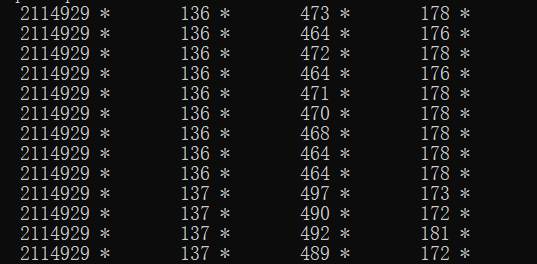 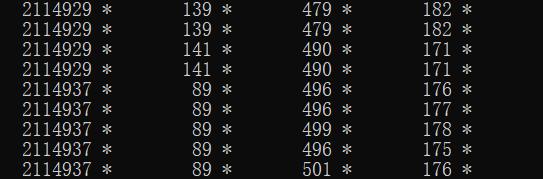 Stack top or bottom
Info contains:
time
chipID
hit Position
Info new
Info n
?compare to top or bottom
Info 2
Info 1
Info 0
Charge sharing
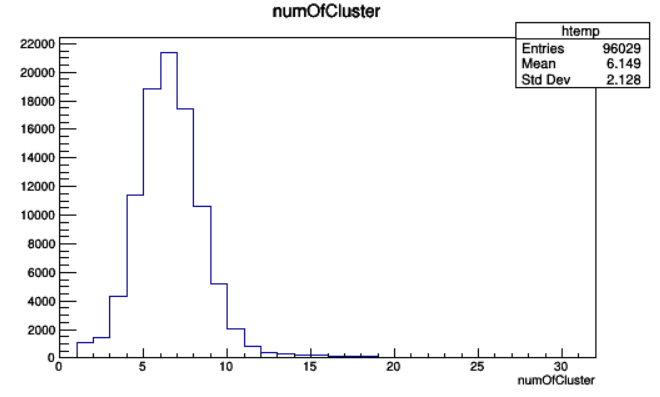 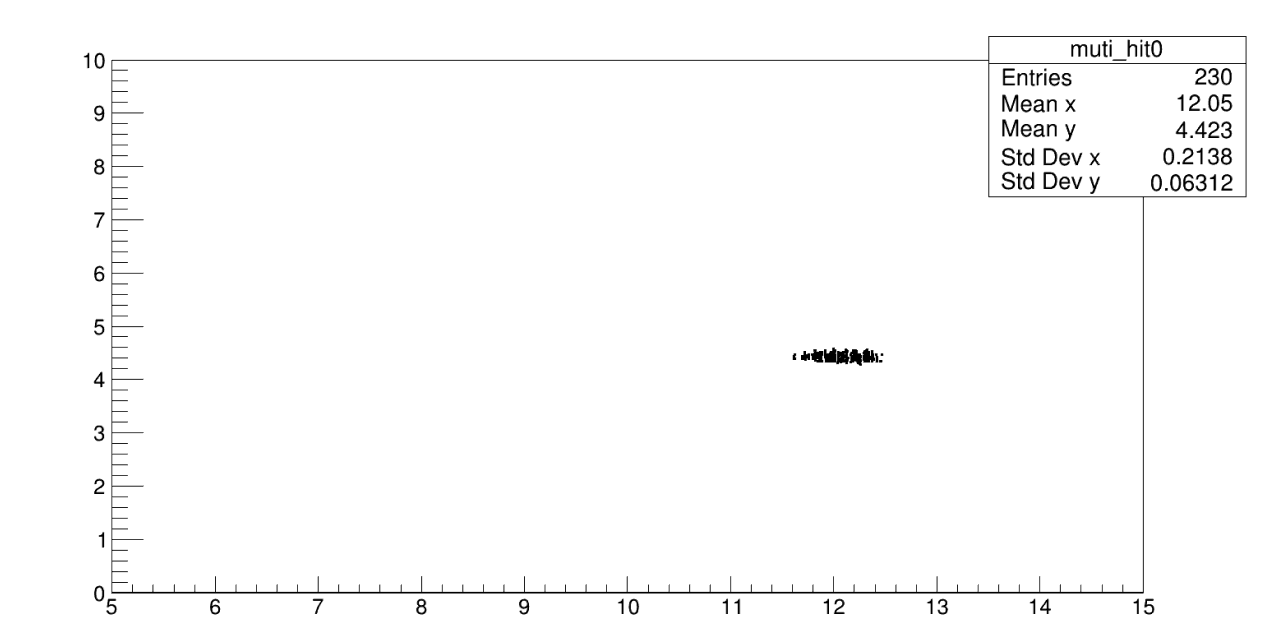 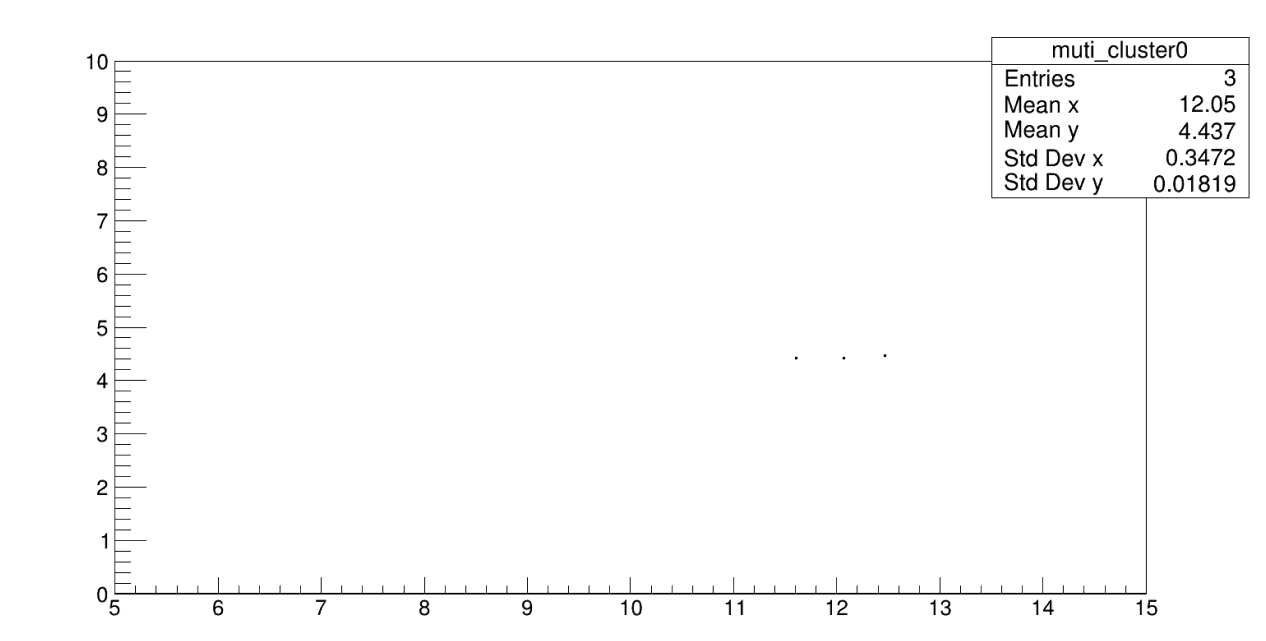 Mutiple cores
Events build need single core, so just build events without any other operations.
1 Evt Contains:
EvtID

ChipID			(not definitely in order)
Position 

Clustering can process in mutiple-cores.
During clustering, If input-hits are too much, may lead some std::alloc error.

One simple way to fix that: Use unordered_map<vector> instead of vector<vector>
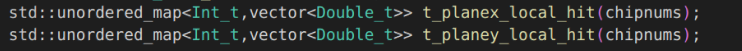 Timecamp
signal process

1.chips get hits	： chips share same clock but have diff phase.
2.time_chip stop	：only when signal stop, the chip_time will update

3.send time_chip info to FPGA			：FIFO, 1hit needs 400ns to handle
4.when signal reach, record time_FPGA	：If hits have 20+, time_FPGA Gap≈ 4
1.chip_time alignment
t1
φ1=t2-t1
φ2=0
t2
t3
φ3=t2-t3
φ4=t2-t4
t4
256
time_align[ i ] = （time[ i ]+φi）% 256
consider err
phase difference may have error, let it be 2 chip_clock;

When time_FPGA  difference < criterian， 
 chip_time(align) difference < phase difference+1

consider as same evt
Special situation
Judge of event
generate new evt
Y
generate 
new evt
time_FPGA gap > n1
Y
N
time_FPGA gap > n2
fill into old evt
N
Results
Set time_chip criterian: no evts found
Check the phase difference of different chips
particle reach time may not ignorant


Only set time_FPGA criterian: find many evts